Spinal cord stimulationYoumans Chap. 178
INDICATIONS
Failed back surgery syndrome
In  whom  the radicular  leg  symptoms  are  more  severe  than  the  component  of  axial  back  pain.
SCS  proved  more  effective  than  repeat  spine  surgery. 
Complex  Regional  Pain  Syndrome (reflex sympathetic  dystrophy).
Pain,  dysfunction,  and  trophic  changes  occurring  in  an affected  limb  after  trauma  or  surgery  to  that  limb.
Ischemic  Pain
May  alter  vascular tone  and  improve  tissue  perfusion.
MODERN-DAY  LEAD  TYPES
The  contacts  are  composed  of  a  nonferromagnetic  alloy  such  as  platinumiridium.
the  insulating  material  is  Silastic  based  in  order  to  maintain  flexibility  and  durability.
LAMINECTOMY  VERSUS   PERCUTANEOUS  PLACEMENT
Better  ratings  of  paresthesia  coverage  of  pain  as  well  as  improved  low  back  coverage  with laminectomy-placed  electrodes. 

SURGICAL  TECHNIQUE 
Electrode  Placement
Placement  of  epidural  stimulation  electrodes  may  be  accomplished  in  a  number  of  ways. 
the electrode  may  be  placed  percutaneously  through  a  Tuohy  needle, with  the  leads  connected  to  external  generator  that  may  be either  external  (temporary)  or  implanted. 
a  single-level  laminectomy  may  be  performed  for  placement  of  a  paddle-style  electrode. 

A  trial  of  stimulation  prior  to  permanent  implantation  is usually  performed  to  ensure  that  the  effects  of  spinal  cord  stimulation  are  therapeutic. This  trial  involves  an  initial  lead  placement with  connection  to  an  external  generator,  allowing  for  evaluation of  the  treatment  for  several  days.  The  electrodes  may  then  be used  permanently  or  changed  at  that  time.
Determination  of  the  spinal  level  for  electrode  insertion  and placement  is  key  to  successful  stimulation. 
A  practical  rule  of  thumb  is  to  insert  the  electrode  at  
T2-T3  or  T3-T4  for  upper  extremity  pathology.
L1-L2  or  L2-L3  for  lower  extremity  targets.

Needle-type  electrodes  have  more  flexibility,  in  that they  may  be  advanced  a  number  of  levels  cranially  through  the epidural  space  to  ensure  the  best  stimulation  coverage. 
Paddle-type  electrodes  may  generally  be  placed  only one  to  two  levels  cranial  to  the  location  of  the  laminectomy.

Common  target  levels  for  lower  extremity  coverage range  from  T8  through  T12,  spanning  the  lumbar  enlargement of  the  cord.  
Common  levels  for  upper  extremity  symptoms  range  from  C3  to  C6,  covering  the  cervical  enlargement.
Posterior column stimulation evokes tingling paresthesias targeted to overlay the area of pain.
Generator  Placement
Two  common  locations  are  the  lower  quadrant  of  the abdomen  and  the  buttock.
Its  advocate to place  a  generator  in  the  region  of  the  buttock,  because  it  is more  convenient  surgically  and  is  cosmetically  acceptable  to  most patients, but the disadvantage :
Increases  the  strain  on  the  leads,  
Raising  the  propensity  for lead  migration  or  fracture.

Complications  
May  be  divided  into  two  categories: technical  and  biologic.  
Technical  complications  relate  to  both  the implantation  technique  and  long-term  durability  of  the  hardware.
Electrode  migration (Percutaneously  placed  electrodes  are  more  susceptible  to  migration  than  paddle  electrodes). 
Paralysis  has  been  reported  rarely,  usually  in  relation  to  the  development  of  epidural  abscess.
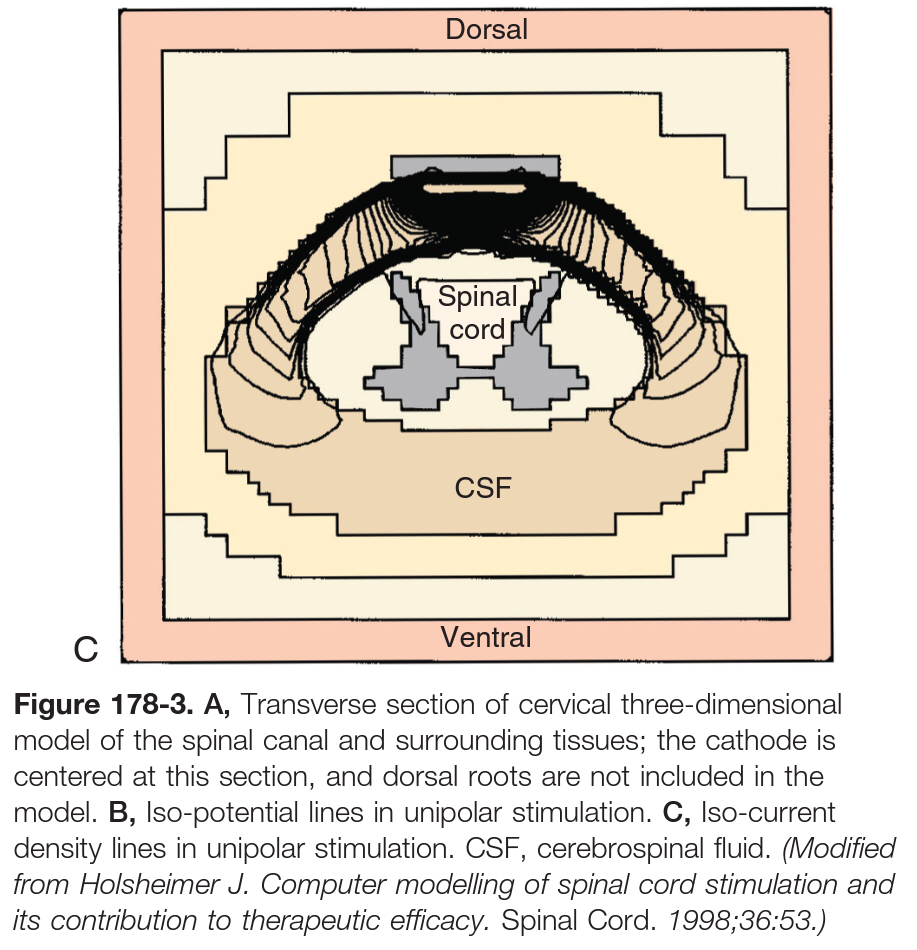 Compatibility  with  Magnetic  Resonance  Imaging
A  new  generation  of  radiofrequency shielded  stimulator  leads  has  been  introduced,  promising  to  allow whole-body  MRI.
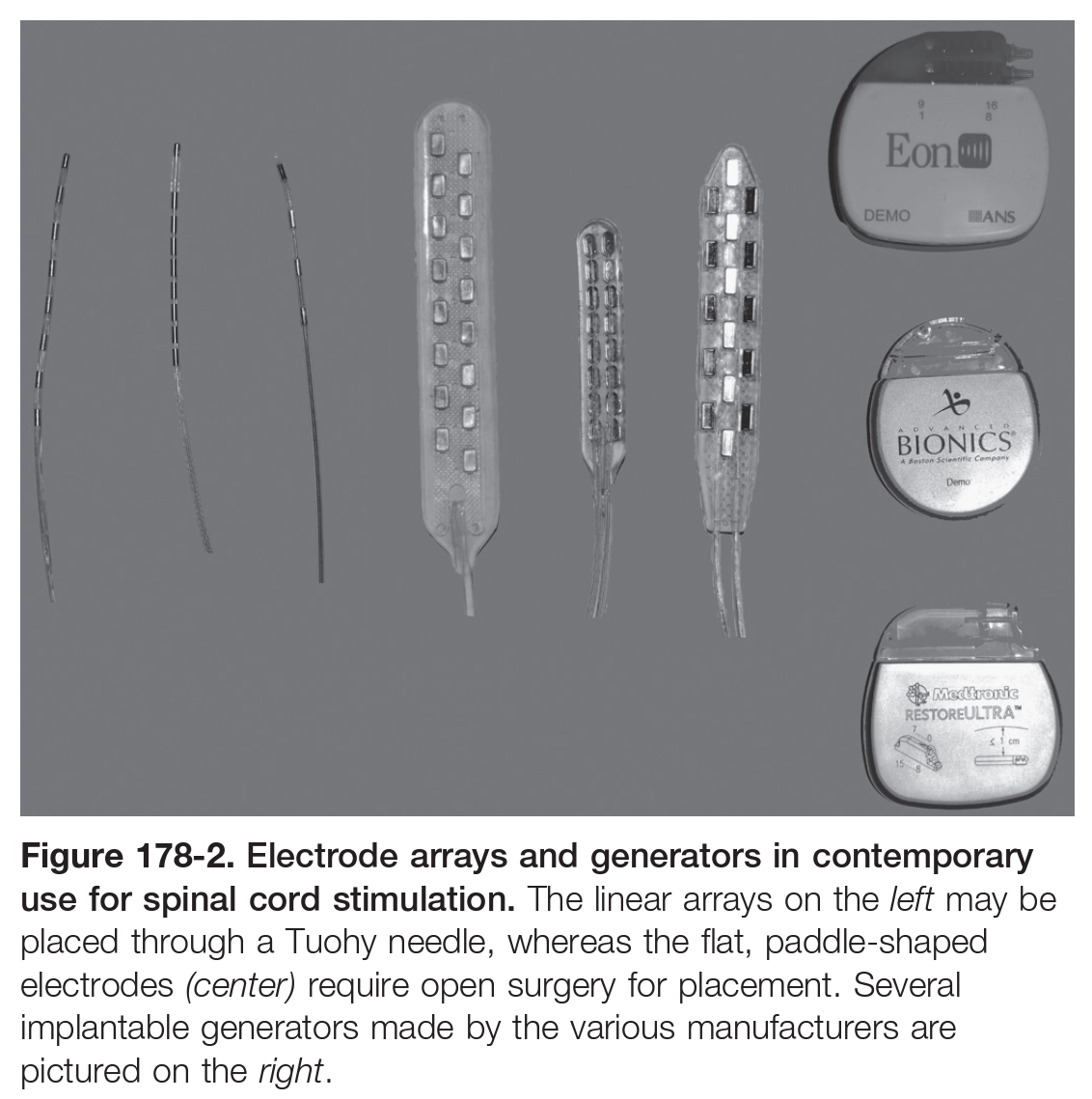 Handbook 9
Complications
Lead migration: More common in percutaneous and cervical stimulators.
Lead breakage.
Infection.
Hardware malfunction.
Unwanted stimulation.
Less  common complications: CSF leak, radicular pain, intermittent interference with cardiac pacemaker, and neurologic deficit.